Ответьте на вопросы:
Что такое бинарные соединения?
Дайте определение оксидам.
Расскажите про классификацию оксидов.
На какие две группы по химическим свойствам делятся оксиды?
Подразделите формулы веществ на оксиды (кислотные, амфотерные, основные):
Fe(OH)3, K2O, NaOH, SO2, Al2O3, ZnO, P2O5, Ca(OH)2, KOH, CaO, Cu(OH)2, Na2O.
«Гидроксиды. Основания: классификация, номенклатура, получение.»
Презентацию подготовила:
Учитель химии 
Гогадзе анита гочовна
с. Слободчики, 2022 г.
Цель:
обобщить и систематизировать знания об основаниях, их составе и способах получения.
Задачи:
1) выяснить, какие соединения называют гидроксидами,
2) рассмотреть классификацию, способы получения и физические свойства оснований,
3) научиться составлять формулы оснований.
Гидроксиды -
это сложные вещества, в состав которых входят атомы металлов и гидроксогруппы OH, например NaOH, Ba(OH)2 и др.
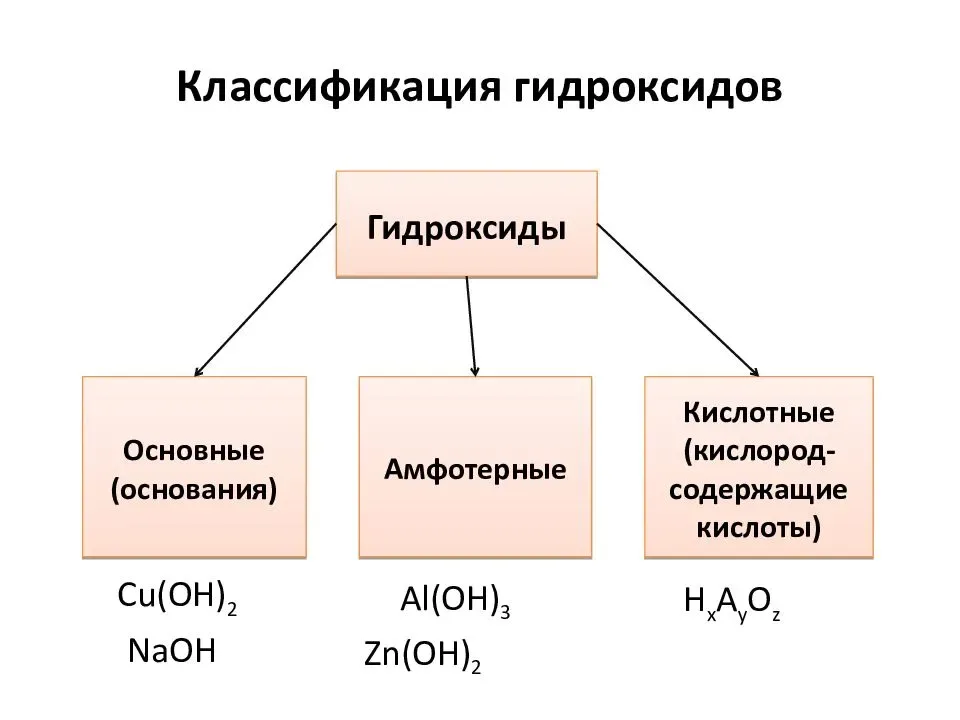 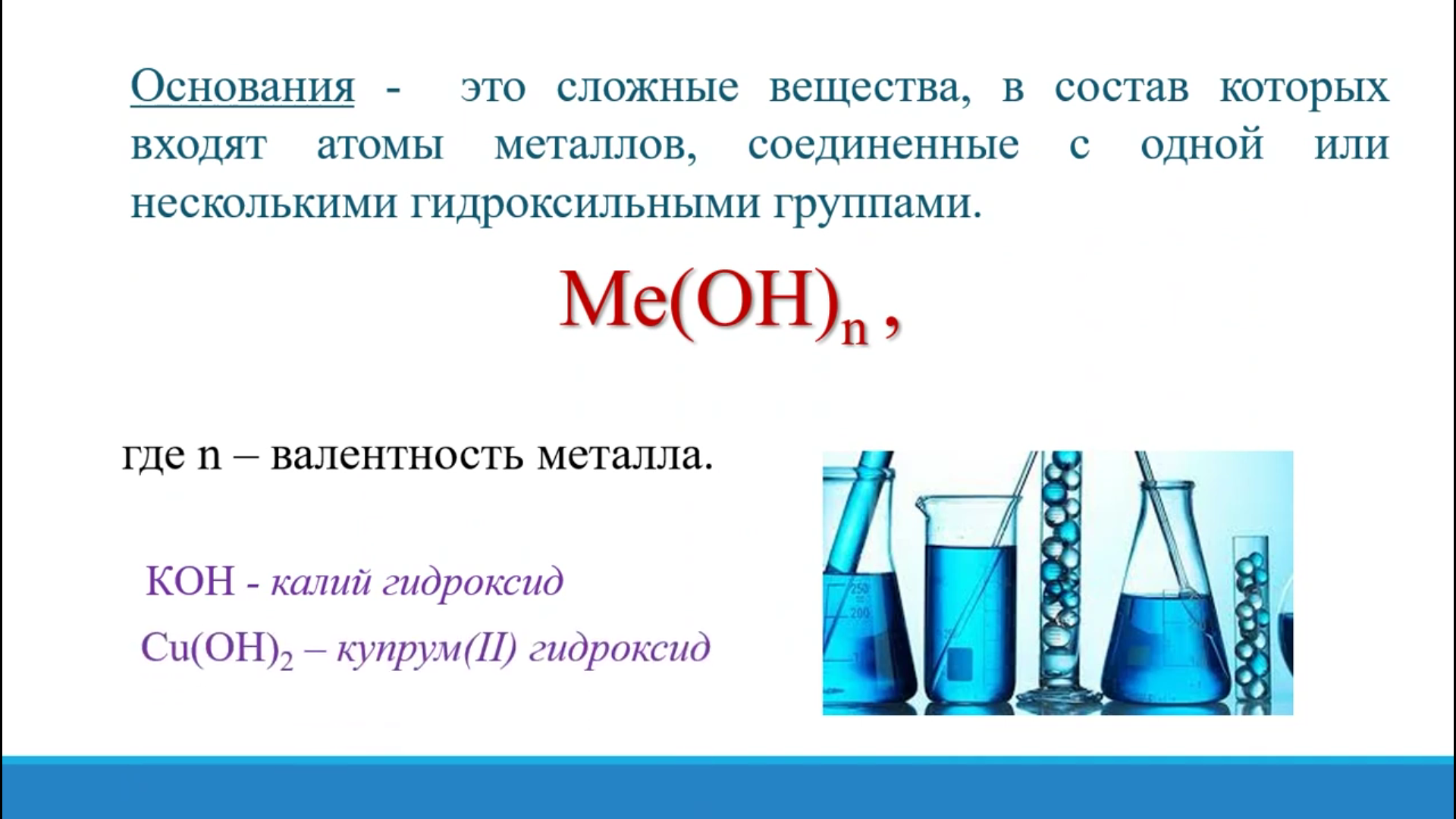 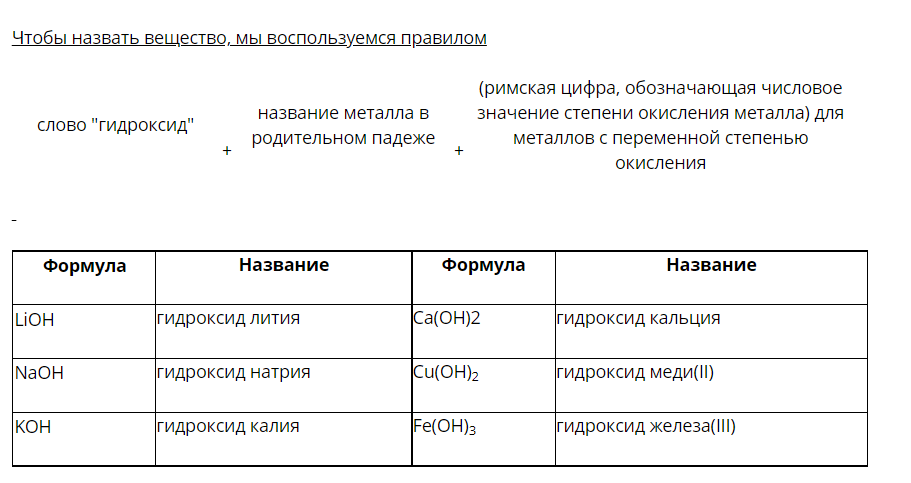 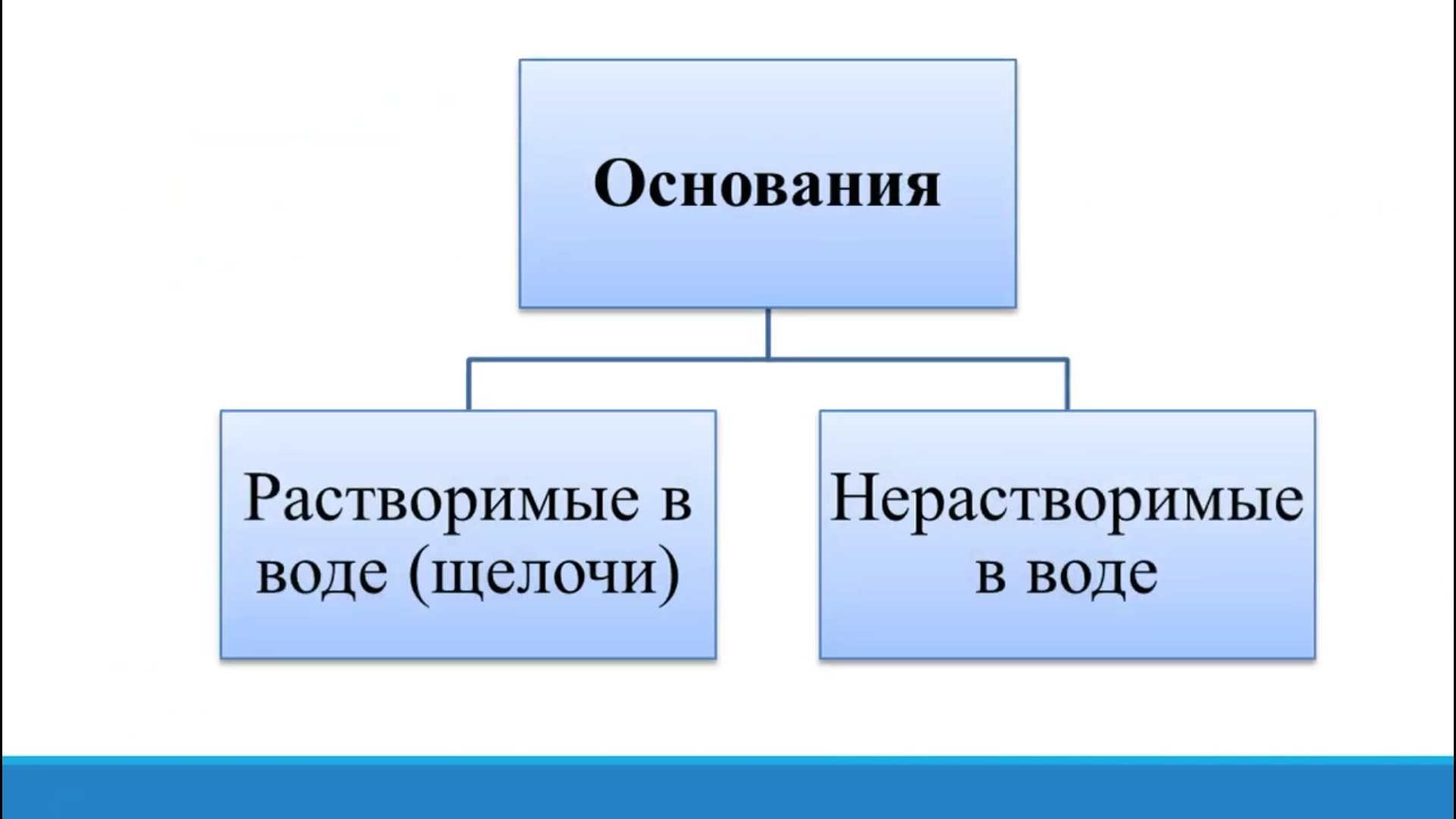 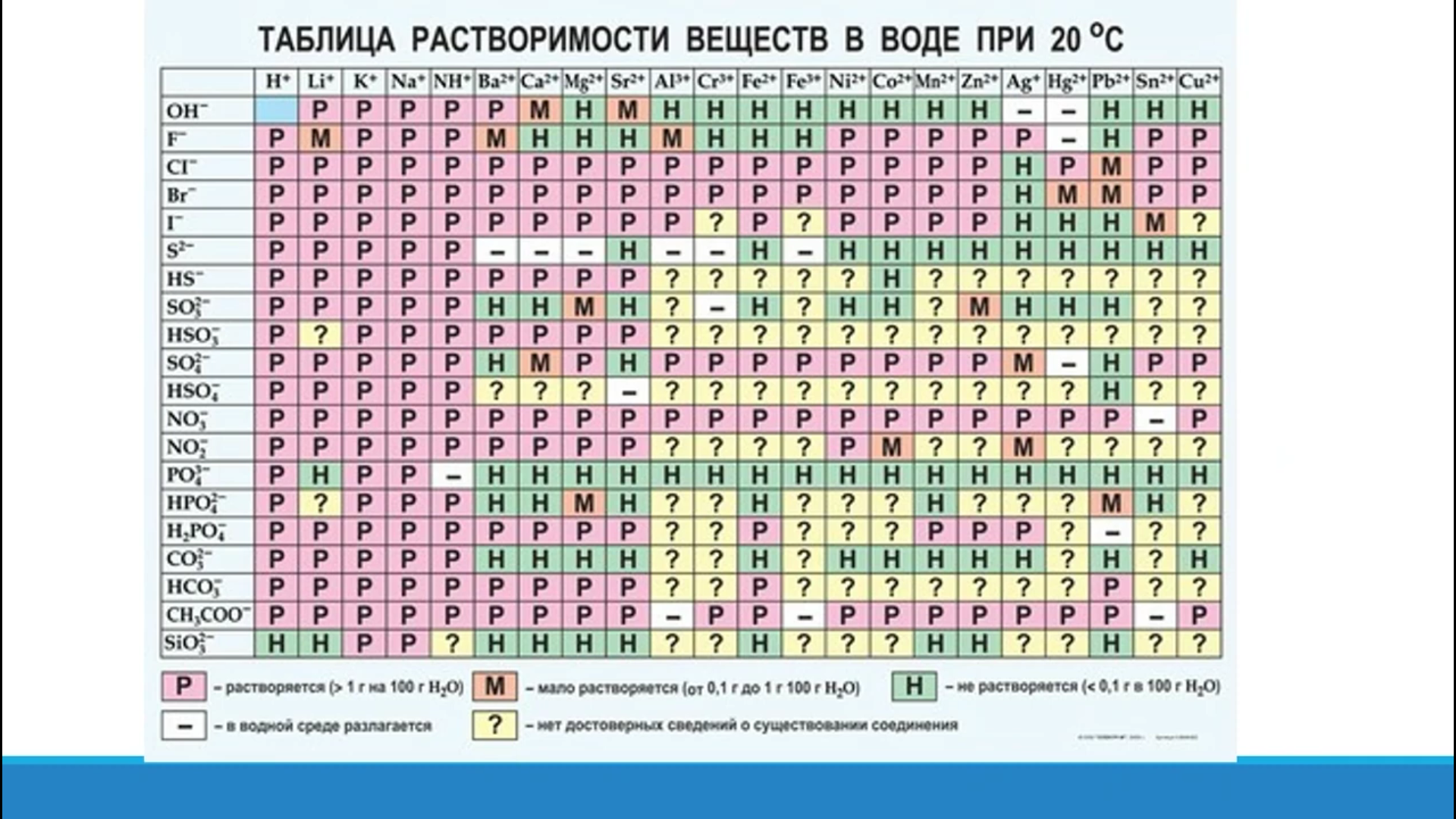 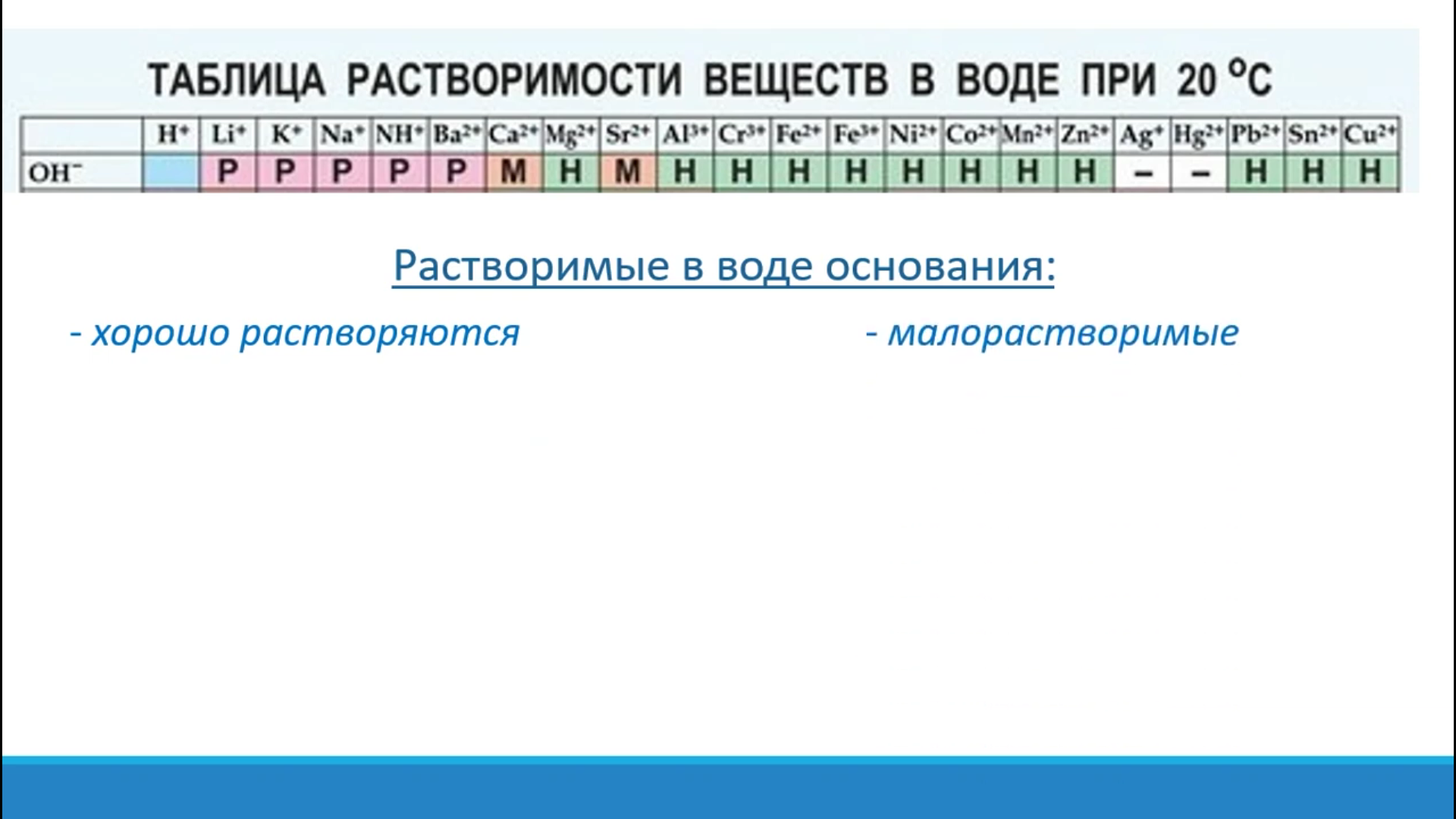 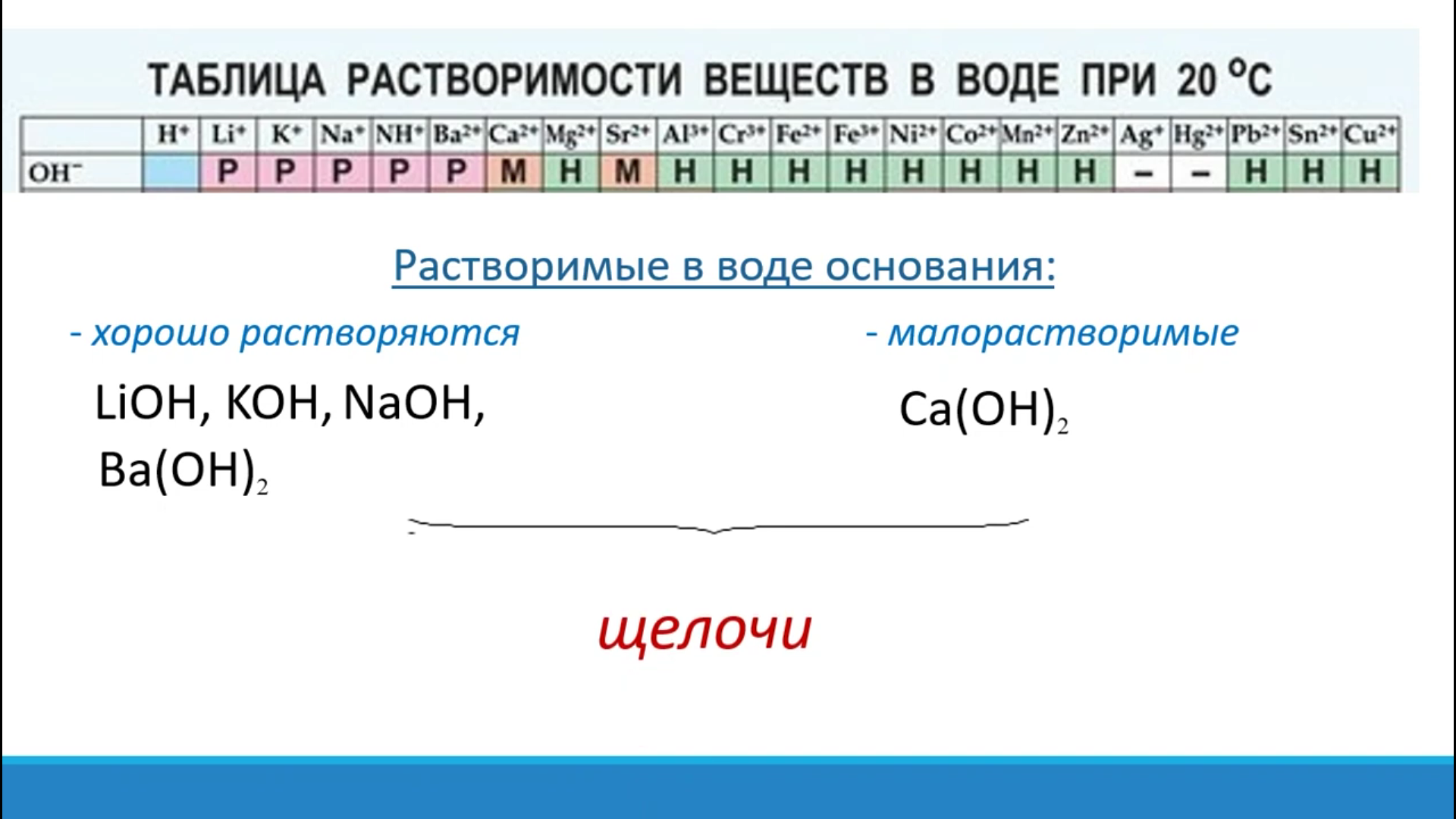 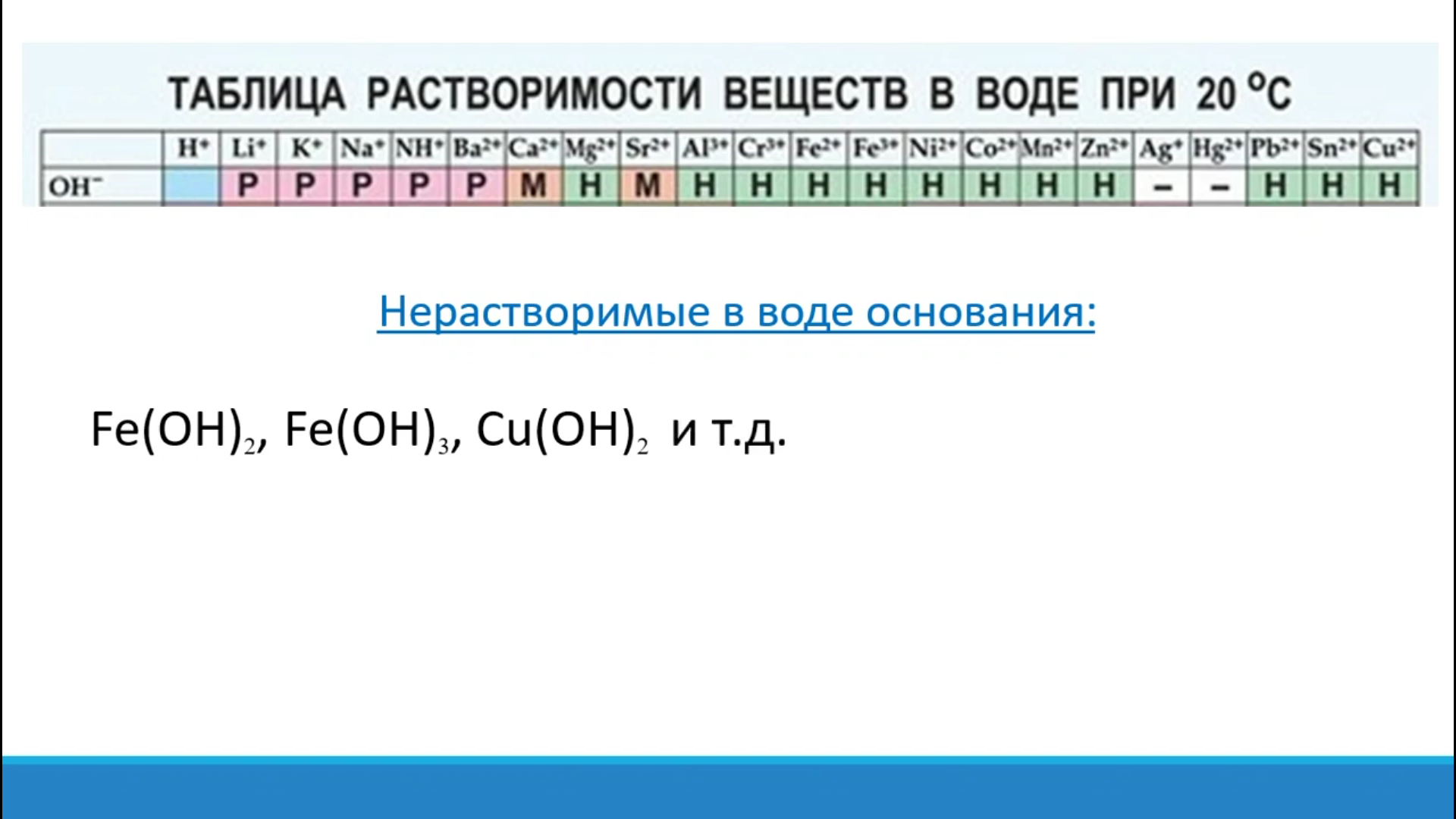 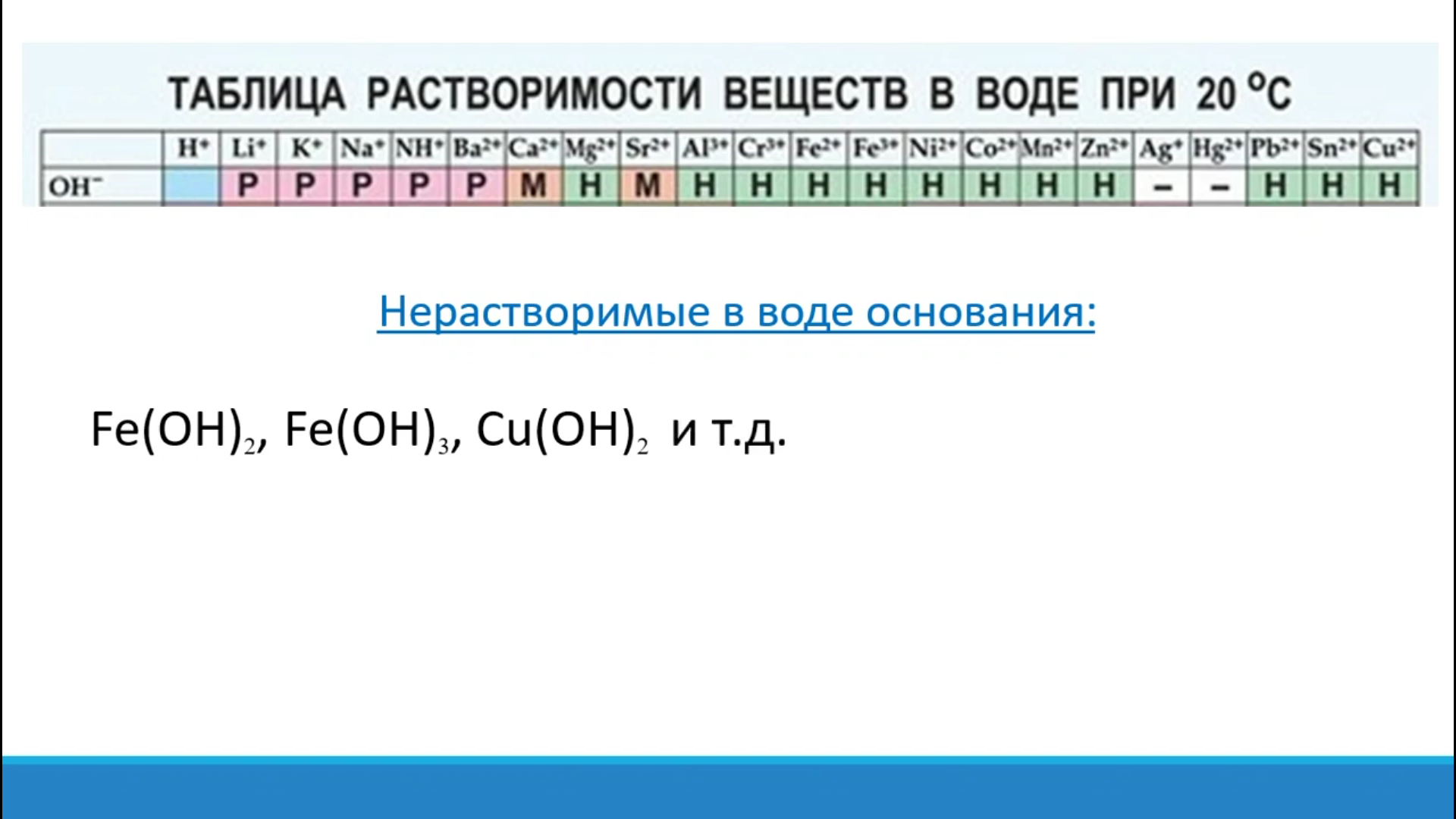 Составьте формулы оснований по следующим названиям:
2 группа -гидроксид железа(II)
                 гидроксид  хрома(II)
                 гидроксид магния
                 гидроксид  кальция
                  гидроксид меди(II)
                  гидроксид алюминия
                  гидроксид цинка
                  гидроксид натрия
1 группа -гидроксид кальция
                гидроксид алюминия
                гидроксид хрома(III)    
                гидроксид бария    
                гидроксид лития
                гидроксид железа(III)   
                 гидроксид магния
                 гидроксид калия
1 группа
Ca(OH)2
Al(OH)3
Cr(OH)2
Ba(OH)2
LiOH
Fe(OH)3
Mg(OH)2
KOH
2 группа
Fe(OH)2
Cr(OH)2
Mg(OH)2
Ca(OH)2
Cu(OH)2
Al(OH)3
Zn(OH)2
Na(OH)2
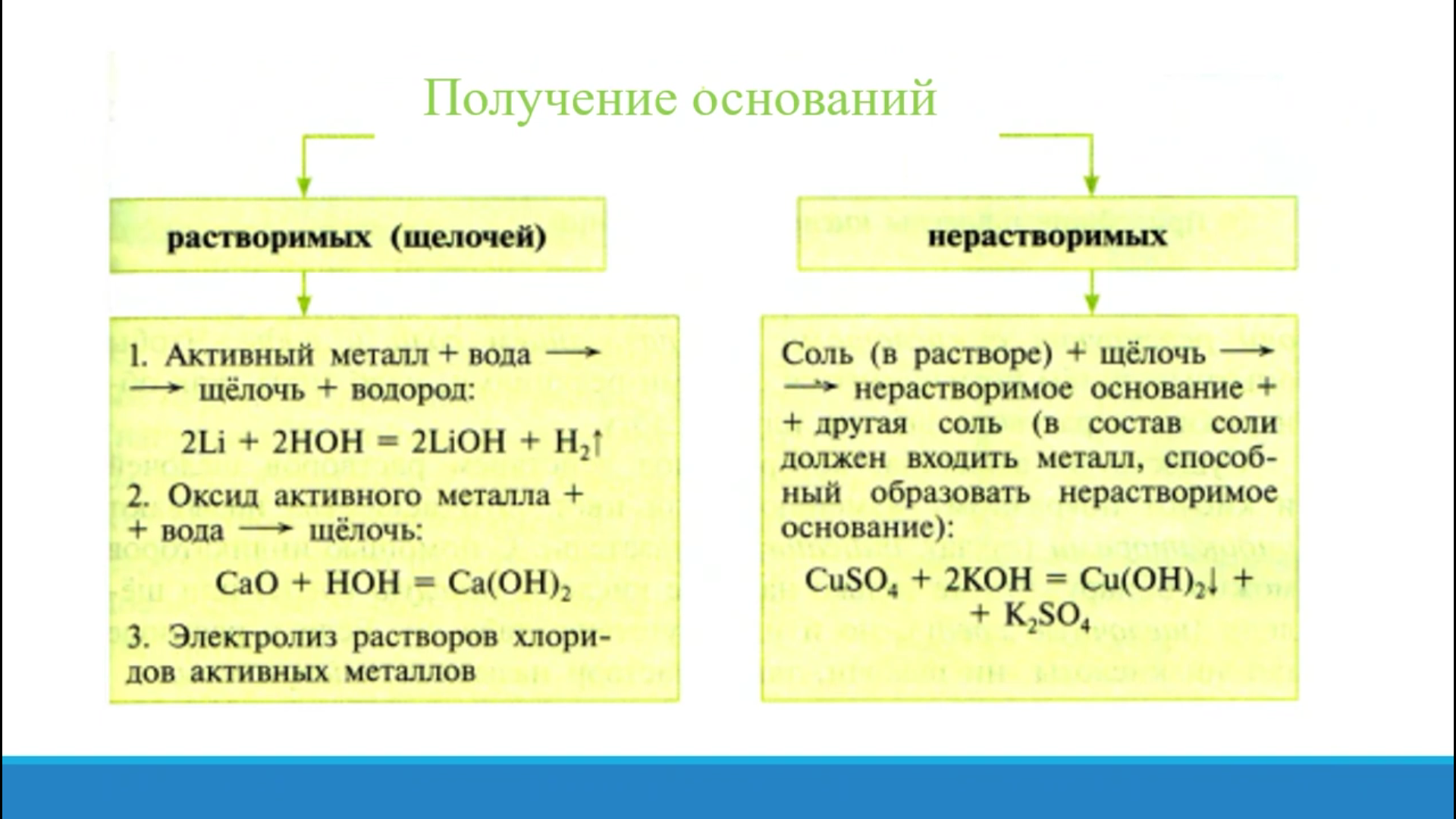 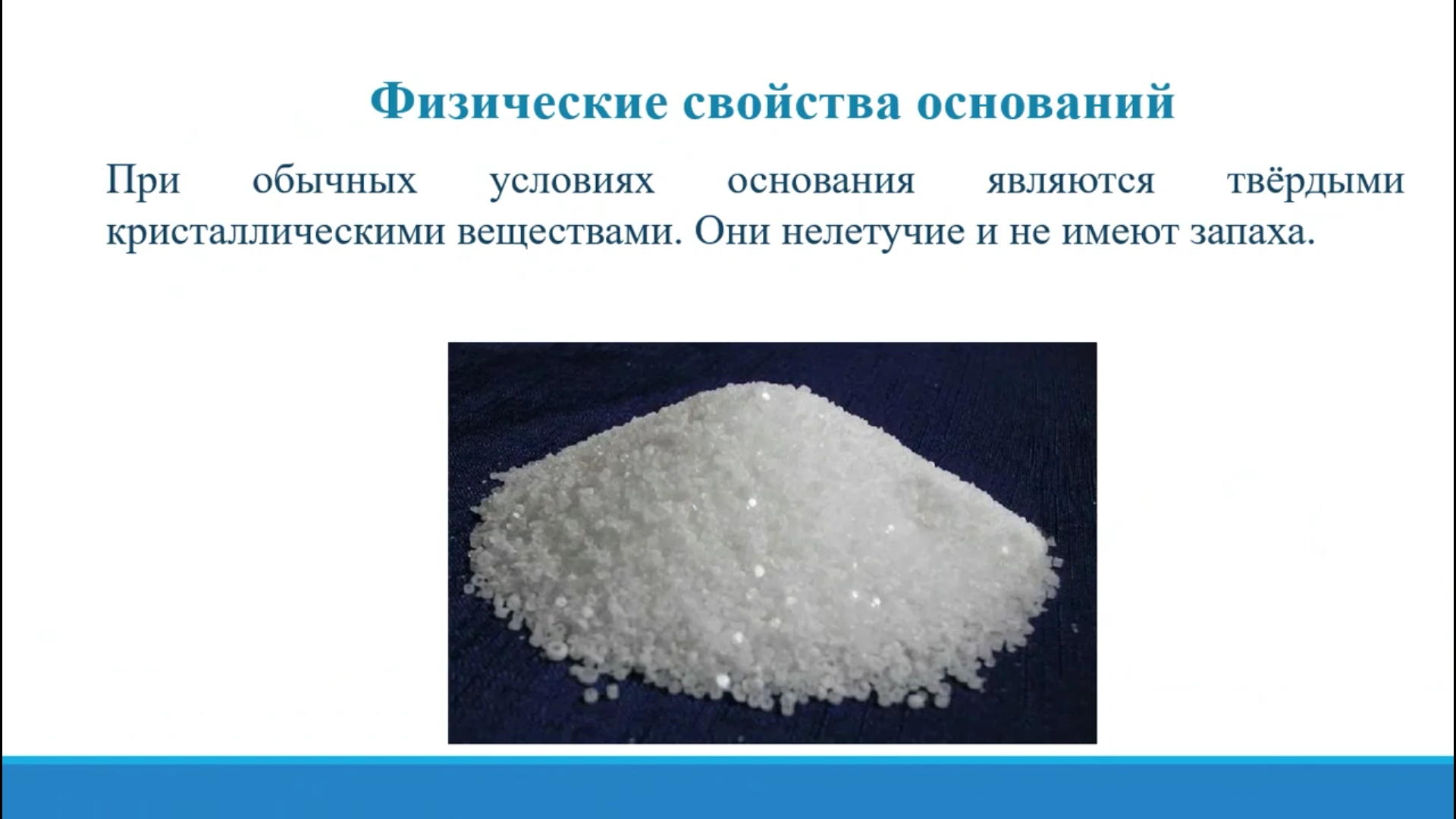 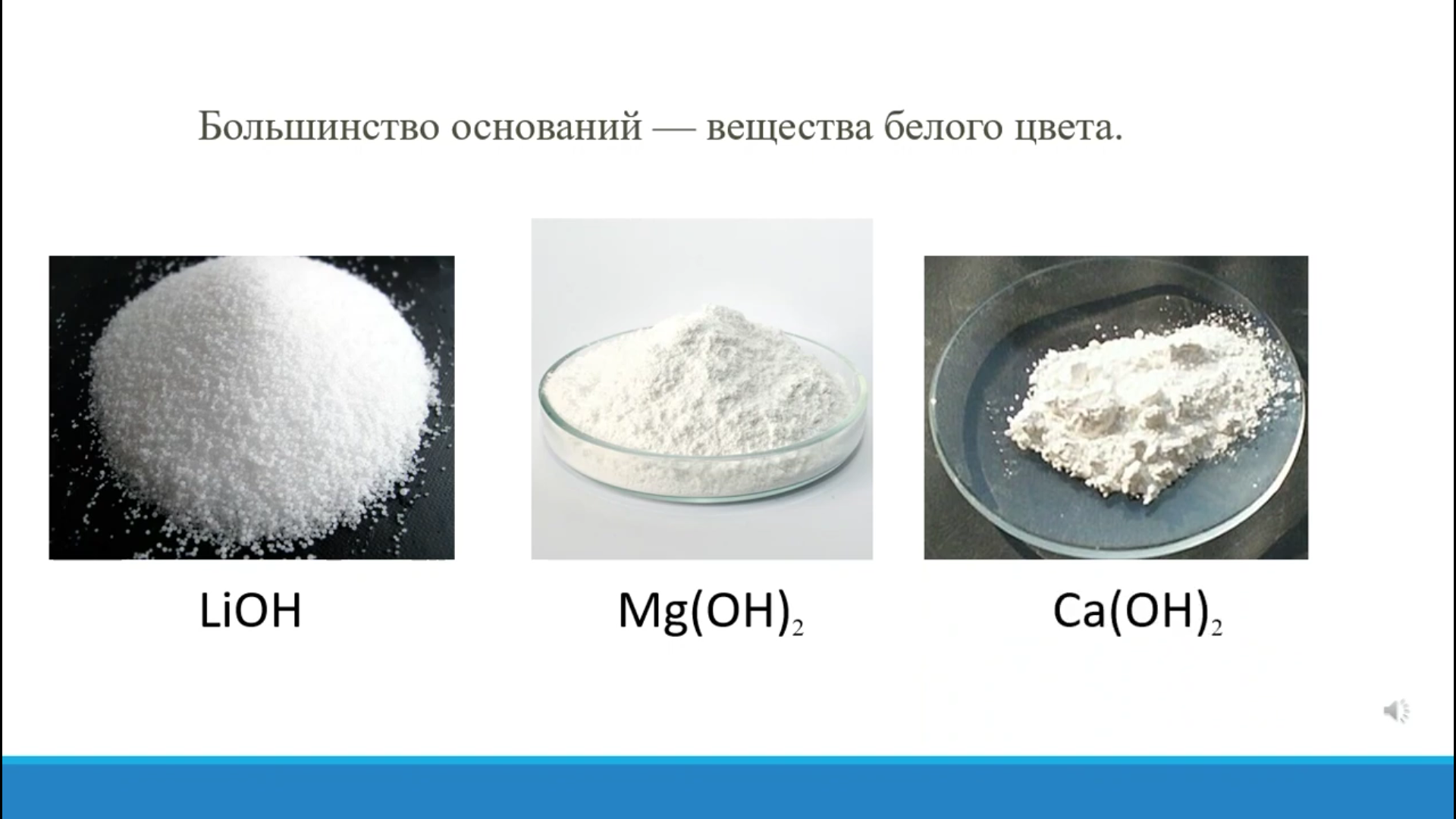 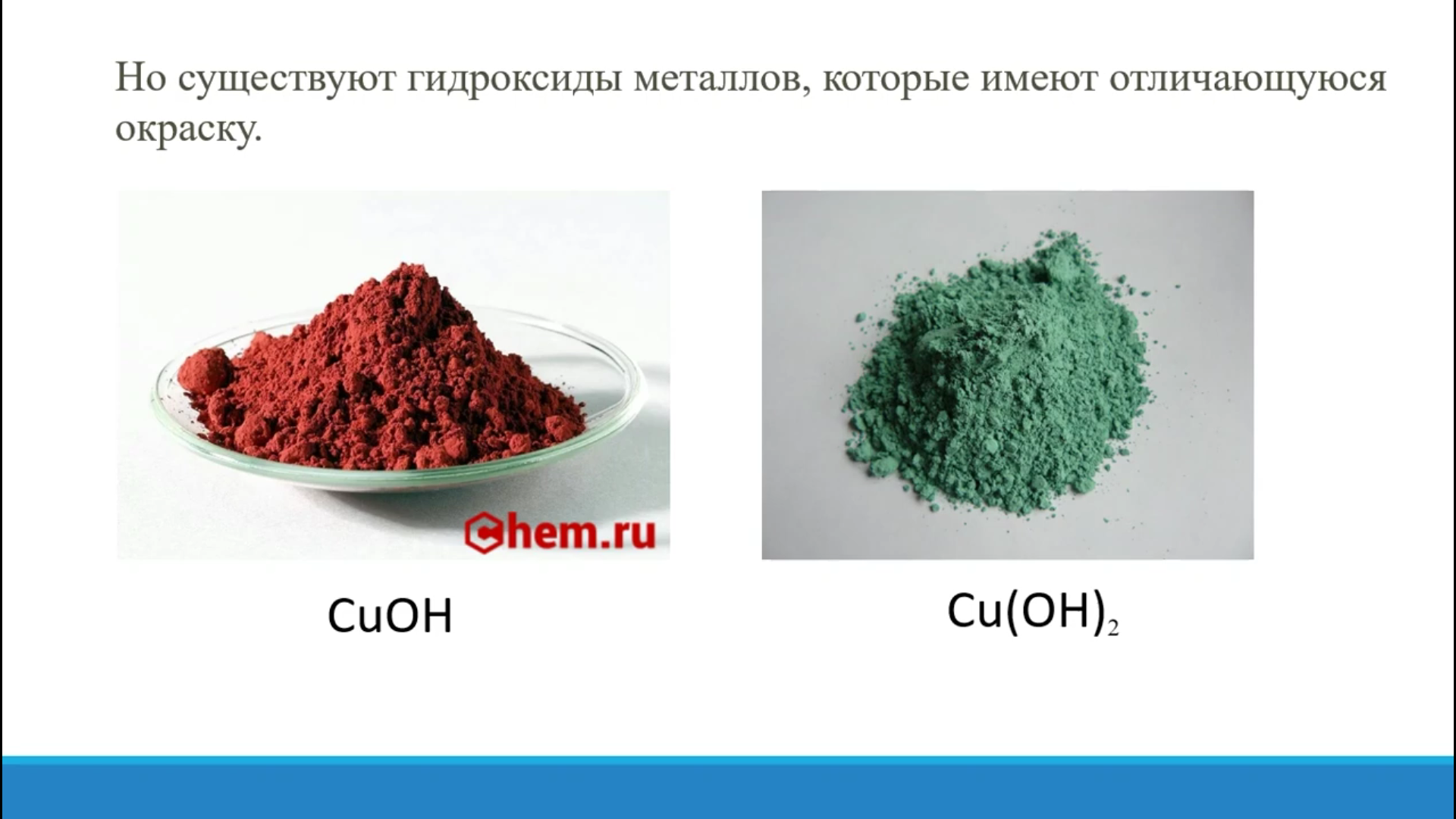 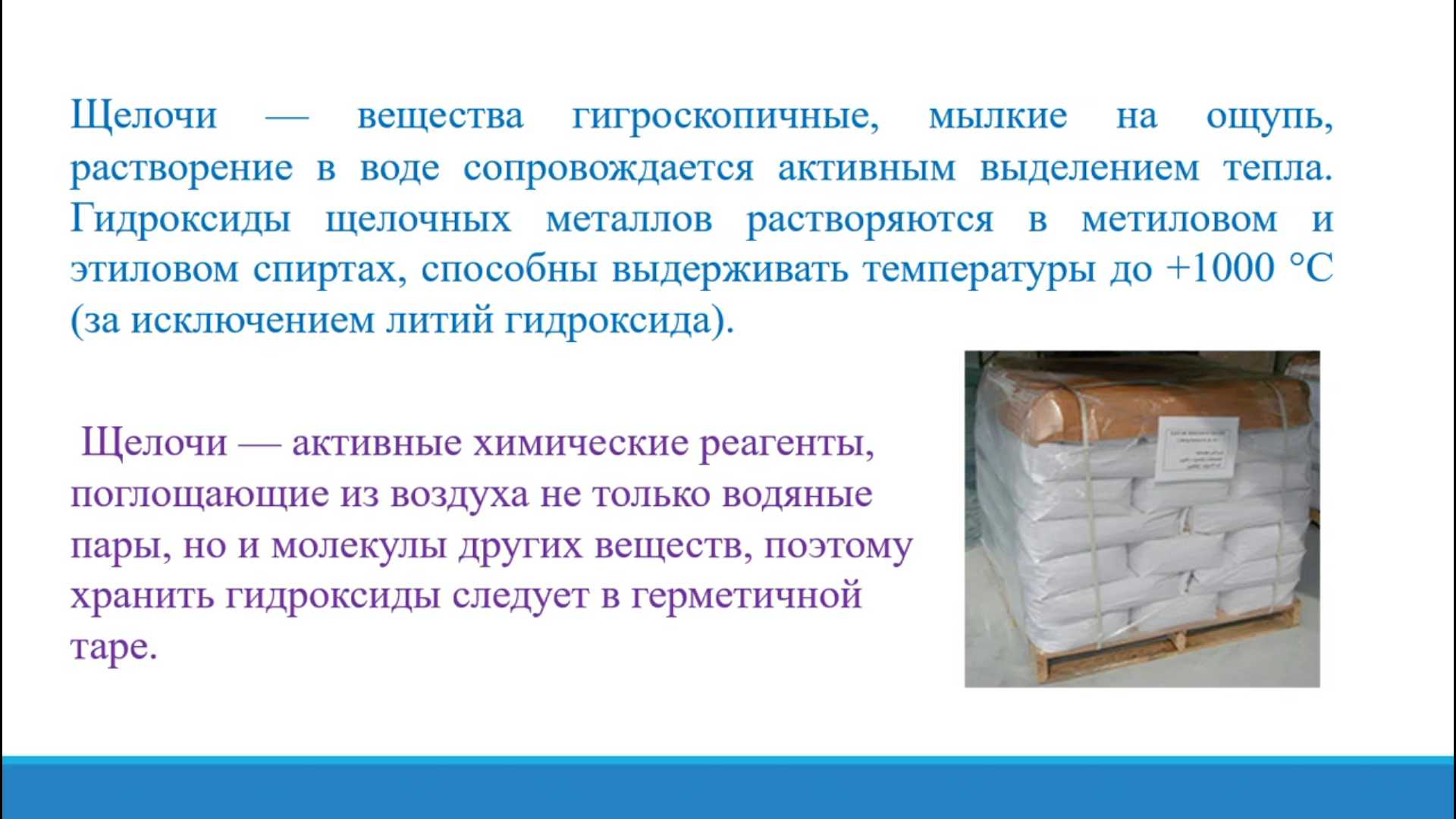 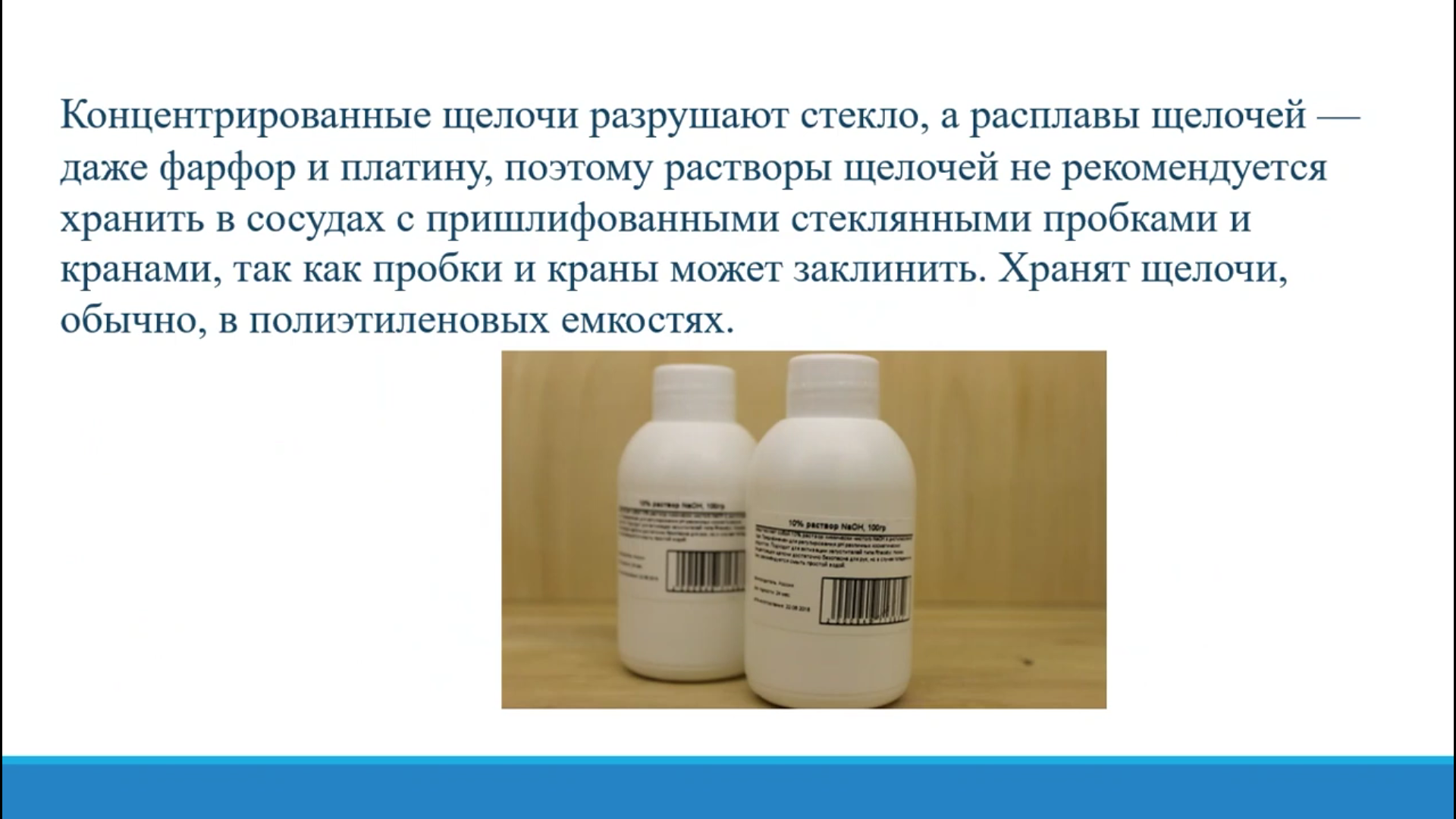 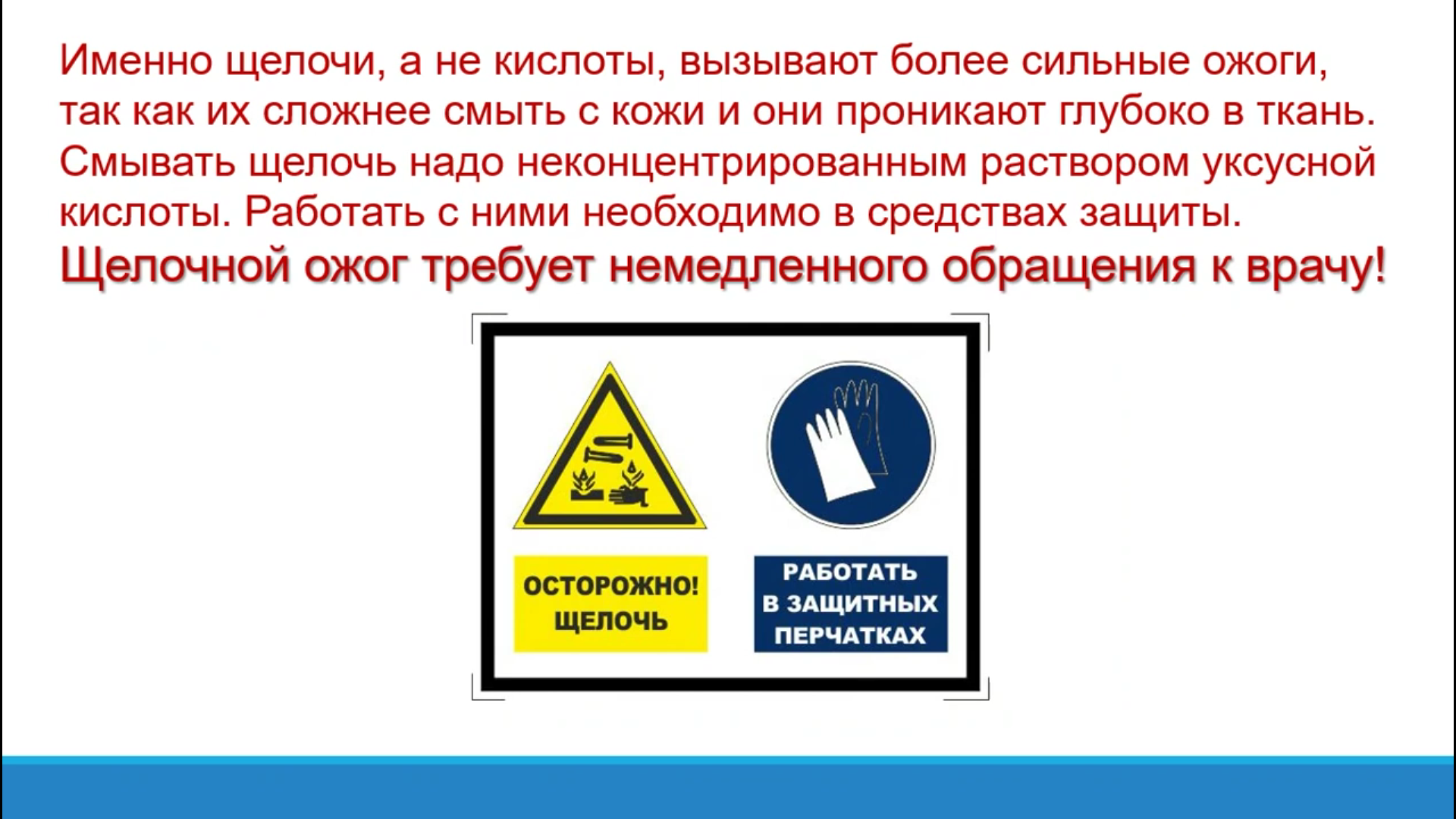 Ключ к тесту:
Критерии оценивания:
5 баллов – оценка 5
4 балла – оценка 4
3 балла -  оценка 3
2 и менее баллов – оценка 2
1. 2
2. 3
3. 3
4. KOH, Ca(OH)₂, Al(OH)3 , Fe(OH) 3 
5.  А – 1,3
     Б – 2,4
Рефлексия
Домашнее задание:
Параграф 41, зад. 2.
На дополнительную оценку:
Вычислите массу гидроксида натрия, который потребуется для реакции с 50 г 40%-ного раствора сульфата меди (II) с целью получения нерастворимого основания.
Если на лицо или в глаза попали брызги щелочи, их необходимо смыть большим количеством вод, а глаза промыть раствором борной кислоты НВО2. Какую роль выполняет борная кислота в данном случае?